ОСНОВНЫЕ ВИДЫ  РАБОТ НА УРОКАХ РУССКОГО ЯЗЫКА
ТИПИЧНЫЕ ОШИБКИ
 РАБОТА ПО ИХ ПРЕДУПРЕЖДЕНИЮ
Меняются цели и содержание образования, появляются новые средства и технологии обучения
Но при всём многообразии – урок остаётся   главной формой организации образовательного процесса.
Основная задача - использовать системно-деятельностный подход в обучении школьников.
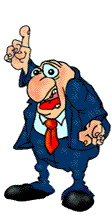 Важно!
систематически обучать детей осуществлять рефлексивное действие (оценивать свою готовность, обнаруживать незнание, находить причины затруднений и т.п.); 
использовать разнообразные формы, методы и приемы обучения, повышающие степень активности учащихся в учебном процессе;
владеть технологией диалога, обучать учащихся ставить и адресовать вопросы; 
 сочетать репродуктивную и проблемную формы обучения, учить детей работать по правилу и творчески;
на уроке ставить задачи и задавать четкие критерии самоконтроля и самооценки; 
принимать и поощрять собственную позицию ребенка, иное мнение, обучать корректным формам их выражения;
создавать атмосферу сотрудничества, сотворчества, психологического комфорта; 
осуществлять глубокое личностное воздействие “учитель – ученик” (через отношения, совместную деятельность и т.д.) .
Один из основных предметов – русский язык
Сложности для Крыма:
Разница в программах
Стереотипы
Устаревшие методики преподавания или их отсутствие
Недостаточное внимание личностно ориентированному подходу, дифференциации
Нет системы работы
Неумение или нежелание работать над предупреждением ошибок
Создание благоприятного психологического климата, атмосферы доверия
Значение имеет все (мимика, жесты и пр.)
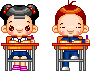 НАПРАВЛЕНИЯ РАБОТЫ
Работа над речью:
связная речь (работа над текстом, пересказы, обучающие устные и письменные изложения и сочинения);
работа над предложением и словосочетанием;
обогащение словарного запаса учащихся;
работа над звуковой культурой речи (артикуляция, правильное произношение).
Систематическая и системная работа по развитию навыков каллиграфического письма
Минутки чистописания; 
списывание;
диктанты;
орфографический разбор;
 изложение, сочинение и др.;
 коррекция текста (исправление ошибок).
СПИСЫВАНИЕ
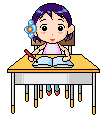 списывание с готового образца; 
списывание с дополнительными заданиями; 
творческое списывание — восстановление деформированных предложений или текста; изменение грамматической формы слов;
выборочное списывание; 
списывание с группировкой — запись слов в два, три столбика с учётом содержащихся в словах орфограмм.
Правила списывания
Прочитай.
Закрой образец и повтори по памяти.
Подчеркни все орфограммы. 
Прочитай по слогам так, как написано. Чётко проговаривай каждый слог.
Закрой образец (закладкой, листом) и повтори по памяти так, как будешь писать. Чётко проговаривай все слоги.
Диктуй себе по слогам и записывай. (Образец закрыт.)
Проверь, все ли слоги ты записал. Прочитай свою запись по слогам. (Образец закрыт.)
Подчеркни орфограммы карандашом. (Образец закрыт.)
Открой образец и сверь орфограммы, которые ты подчеркнул, с орфограммами в образце.
Правила списывания (сокращенный алгоритм списывания)
Прочитай предложение и повтори его по памяти.
Прочитай предложение ещё раз так, как оно написано.
Диктуй себе каждое слово по ходу записи предложения.
Проверь написанное. Прочитай каждое слово. Открой образец и сравни написанное с образцом.
Методика проведения контрольного списывания
Текст прочитывается вслух учителем, затем учащимися.
Проверка понимания прочитанного (2-3 вопроса).
Повторение правил списывания. Учитель напоминает, что предварительно каждое предложение следует прочитать, постараться запомнить. Во время записи нужно диктовать себе по слогам, затем выполнить проверку. Дальше так же работать со вторым предложением и т.д.
Самостоятельная запись текста учащимися.
Самопроверка. Учитель предлагает проверить записанное ещё раз — теперь уже не по предложениям, а целый текст. Написанный текст необходимо тщательно сверить с образцом.
ДИКТАНТЫ, ИХ КЛАССИФИКАЦИЯ
Словарные;
выборочные;
предупредительные;
комментированные;
объяснительные;
репродуктивные;
творческие;
слуховые;
зрительные;
по памяти;
картинные;
предметные
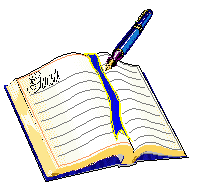 Слуховой диктант
Предупредительный
«Безошибочный»
Предупредительно-контрольный
Подготовленный
Объяснительный
Объяснительный с предварительной подготовкой
Диктант «Проверяю себя» 
С пропущенными орфограммами
Комментированный
Комбинированный
Выборочный
Выборочно-распределительный
Морфемный
Творческий
Свободный
Зрительный диктант
Письмо по памяти или самодиктант 
Разученный диктант (подготовленный диктант)
Картинный диктант
Предметный диктант  
Контрольный, или проверочный, диктант
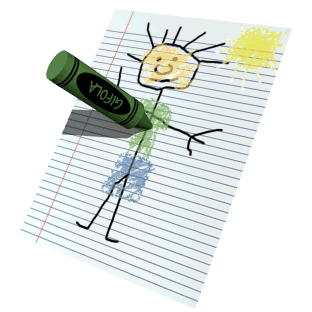 РАБОТА НАД ИЗЛОЖЕНИЕМ
Знакомство с текстом.
Беседа, краткий разбор содержания по вопросам учителя.
Повторное прочтение текста.
Составление плана. 
Орфографическая подготовка, словарно-лексическая работа. 
Предварительный пересказ фрагментов текста. Выделение опорных слов. 
Устный пересказ текста. 
Самостоятельное написание изложения.
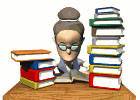 СОЧИНЕНИЕ, ЕГО КЛАССИФИКАЦИЯ
на основе личного опыта учащихся:
сочинение о пережитом, увиденном, услышанном самими учениками;
сочинение на материале экскурсий, наблюдений, походов, игр и другого опыта;
               на основе источников информации:
сочинения по картинам;
сочинение на основе прочитанного;
сочинение по просмотренному фильму;
сочинение по рассказам учителя;
по собственным наблюдениям;
по данному началу или концу, импровизация сказок и т.п.
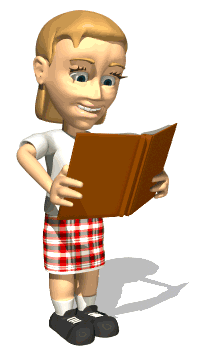 Формирование орфографической грамотности
увидеть орфограмму в слове;
определить ее вид: проверяемая или нет, если да, то к какой грамматико-орфографической теме относится. Вспомнить правило;
определить способ решения задачи в зависимости от типа (вида) орфограммы;
составить алгоритм решения задачи;
выполнить последовательность действий по алгоритму, т.е.  решить задачу;
написать слово и осуществить самопроверку.
       В результате формируется орфографический навык.  Важным условием его выработки является предупреждение и исправление ошибок.
Причины трудностей обучения письму
Одна из основных групп риска – более 30 % детей - это ученики, имеющие в анамнезе (истории развития) патологию беременности и родов у мамы, родовые травмы, инфекционные и другие тяжелые заболевания в возрасте до года.
Еще одна “группа риска” - это дети ослабленные, часто болеющие;
дети с различными неврологическими нарушениями;
дети, у которых имеется задержка в развитии тех или иных функций (моторика, речь и пр.).
Классификация дисграфических ошибок
Ошибки, обусловленные несформированностью фонематических    процессов и слухового восприятия
Попуски гласных букв
Пропуски согласных букв
Пропуски слогов и частей слова
Замена гласных
Замена согласных
Перестановка букв и слогов
Недописывание букв и слогов
Наращивание слов лишними буквами и слогами
Искажение слова
Слитное написание слов и их произвольное деление
Неумение определять границы предложения в тексте, слитное написание предложений
Нарушение смягчения согласных
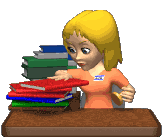 Ошибки, обусловленные несформированностью лексико-грамматической стороны речи
нарушения согласования слов;
нарушения управления;
замена слов по звуковому сходству;
слитное написание предлогов и раздельное написание приставок.

      Ошибки, обусловленные несформированностью зрительного узнавания, анализа и синтеза, пространственного восприятия
замена букв;
зеркальное написание букв: с, э, Ю;
пропуски, лишние или неправильно расположенные элементы букв.

Ошибки, обусловленные неспособностью детей усвоить большой объем материала, запомнить и употребить на письме усвоенные правила орфографии 
безударная гласная в корне слова;
правописание звонких и глухих звуков в середине и в конце слова;
обозначение смягчения согласных;
прописная буква в начале предложения, в именах собственных.
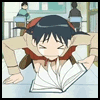 Типичные ошибки в начальной школе
Пропуск, перестановка, замена буквы в слове («графические» ошибки)
Заглавная буква в начале предложения
Заглавная буква в именах собственных
Переносы слов
Непроверяемые гласные и согласные в словах
Буквы и, а, у после шипящих согласных (жи-ши, ча-ща. чу-щу)
Сочетаний чн, чк
Безударные гласные в корнях слов
Звонкие и глухие согласные в корнях слов
Непроизносимые согласные (проверяемые) в корне слов
Разделительные ь и ъ знаки
Безударные падежные окончания имён существительных
Безударные падежные окончания имён прилагательных
Безударные личные окончания глаголов
Мягкий знак (ь) после шипящих на конце имен существительных
Мягкий знак (ь) после шипящих на конце глаголов 2-го лица ед. ч.
Мягкий знак (ь) после шипящих в неопределённой форме глагола
Не с глаголами
Глаголы на -тся и -ться
Предлоги
Приставки
Безударные гласные в приставке
Звонкие и глухие согласные в приставке
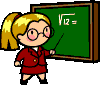 Цель работы над ошибками - объяснение орфограмм, на которые допущены ошибки и закрепление навыка правописания, т.е. предупреждение возможности повторного появления ошибок.
Виды работы над ошибками:
предупреждение возможных ошибок при изучении различных тем на основе прогнозирования, знания типичных ошибок и трудностей;
обнаружение и исправление ошибок самими учащимися на основе самопроверки, редактирования;
исправление, учёт, классификация ошибок учителем с использованием данных  для общей диагностики и прогнозирования в классе и для организации конкретной коллективной, групповой и индивидуальной работы учащихся над ошибками;
организация и проведение специальных уроков работы над ошибками, фрагментов работы над ошибками на разных, обычных уроках
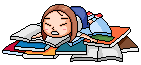 Орфографическая зоркость развивается постепенно, в процессе разнообразных занятий, при чтении, при письме диктантов, при списывании и др. видах работы.Важно- формирование навыков самопроверки
Этому способствуют различные памятки Проверь! 1. Не пропустил ли ты буквы? 2. Правильно ли ты написал безударные гласные? А парные согласные? 3. Не уверен - спроси у учителя. Целенаправленное обучение нахождению орфограмм должно начинаться с первого года обучения, главным образом, в процессе звуко – буквенного анализа слов.